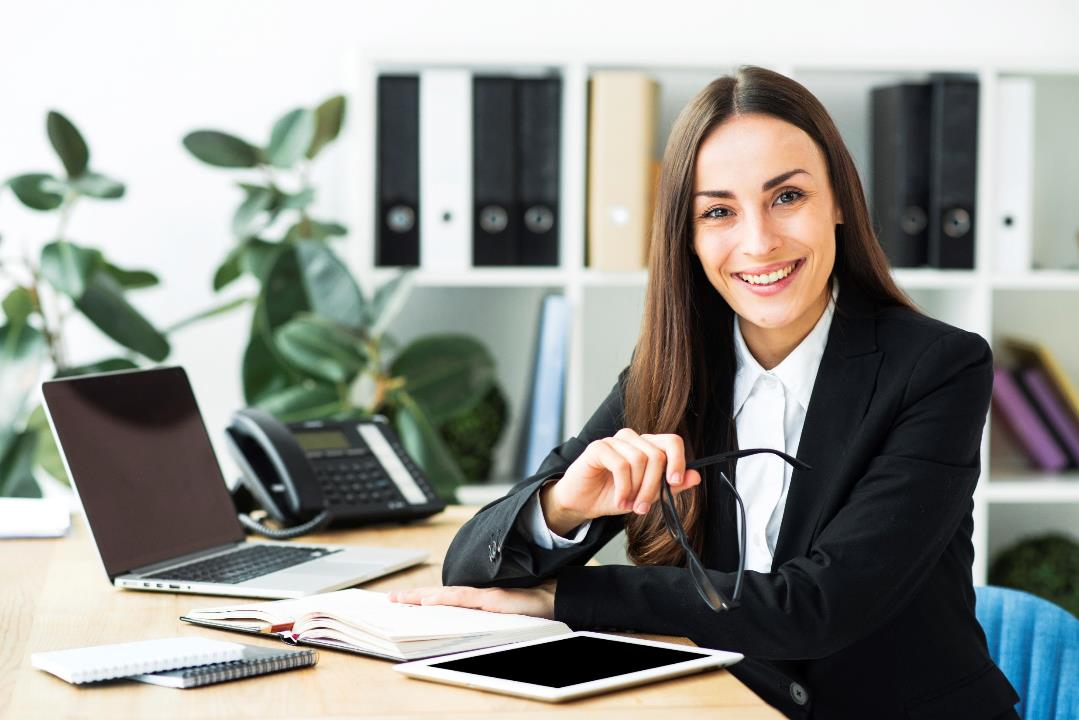 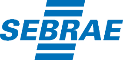 Pesquisa de Satisfação, Aplicabilidade e Efetividade

SAE 2019


DADOS CONSOLIDADOS
Janeiro de 2020
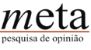 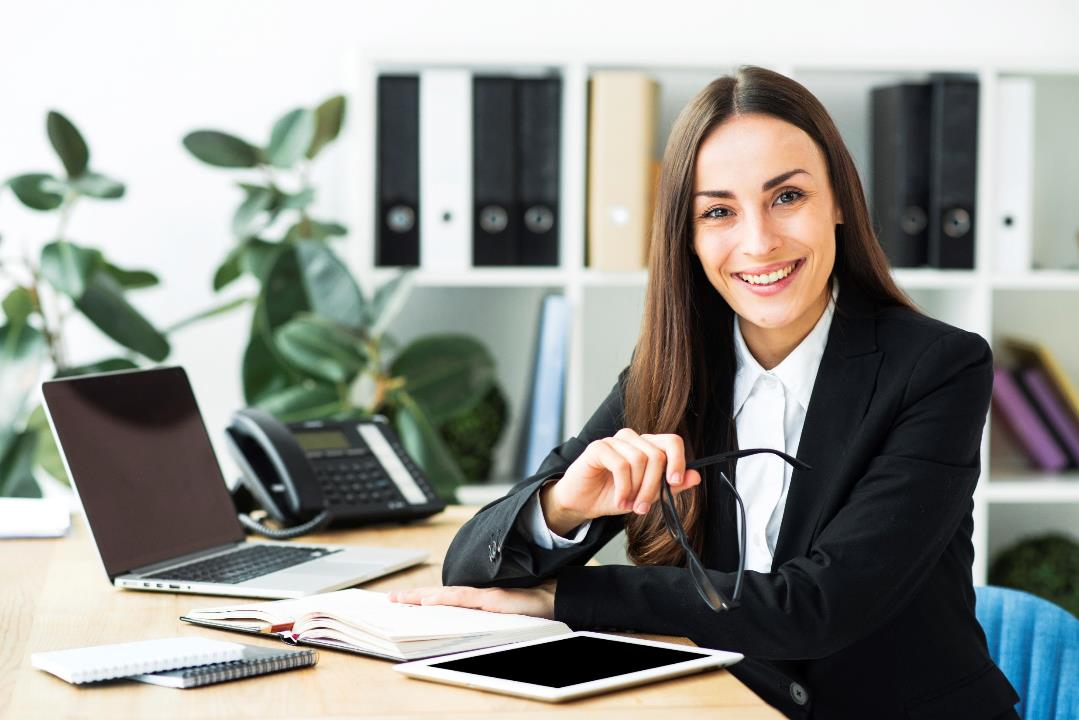 0
Pesquisa de Satisfação e Aplicabilidade e Efetividade - SAE
Atendidos em 2019 – Dados consolidados
Objetivos: levantar os indicadores de desempenho das atividades de atendimento do sistema SEBRAE, além do grau de recomendação NPS.
Público alvo e amostra: 32.287 entrevistas realizadas junto a clientes atendidos pelo SEBRAE no ano de 2019.
Metodologia: Pesquisa quantitativa. Entrevistas realizadas por telefone (C.A.T.I). A coleta foi realizada em duas etapas: a primeira etapa entre os dias 12 de agosto e 19 de setembro de 2019; e a segunda etapa entre os dias 28 de novembro e 19 de dezembro de 2019.
Margem de erro: O erro amostral é de 0,6% para resultados nacionais. O intervalo de confiança é de 95%.
MAIS INFORMAÇÕES
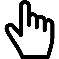 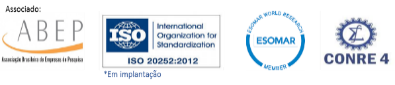 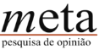 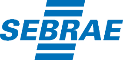 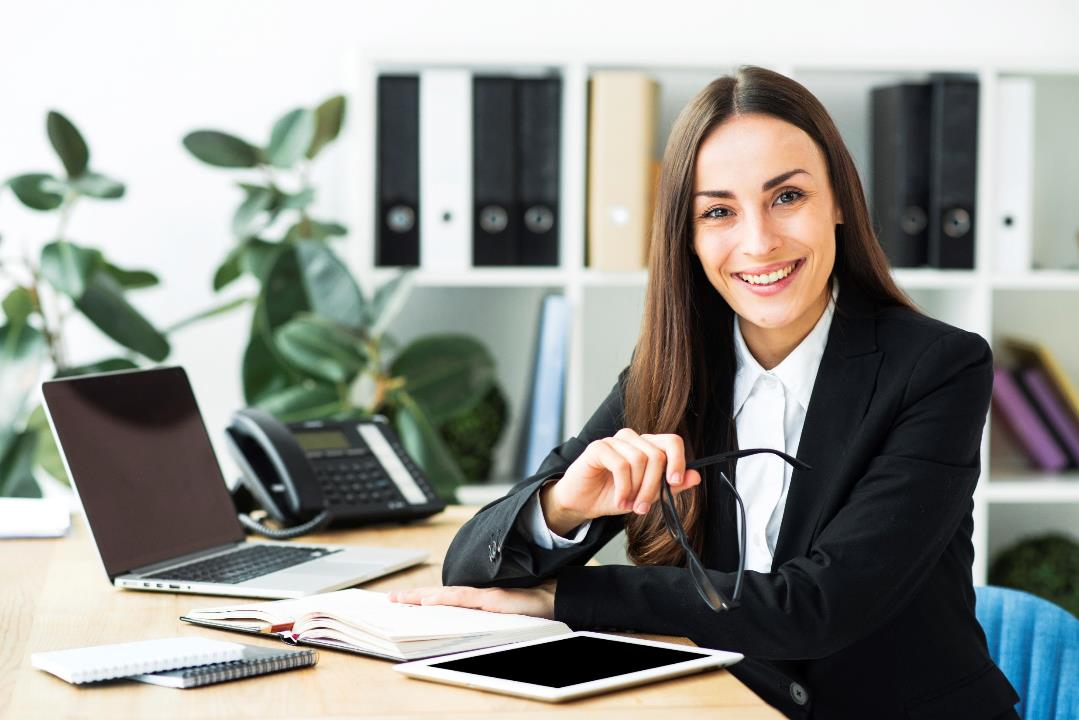 0
Pesquisa de Satisfação e Aplicabilidade e Efetividade - SAE
Atendidos em 2019 – Dados consolidados
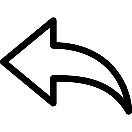 Base de dados: A base de dados utilizada na primeira etapa da pesquisa foi fornecida em arquivo XLSX (Excel) contendo 409.339 registros. A base de dados utilizada na segunda etapa da pesquisa foi fornecida em arquivo XLSX (Excel) contendo 712.265 registros

Distribuição da amostra: A amostra de 32.287 entrevistas foi distribuída pelas UFs brasileiras, pelo porte da empresa (ME, MEI, EPP ou Pessoa Física) e pelo tipo de atendimento recebido do SEBRAE no ano de 2019.
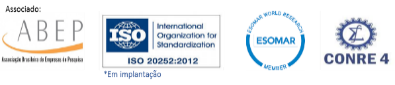 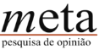 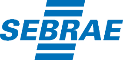 PERFIL DOS ENTREVISTADOS – SAE 2019
ENTREVISTAS POR PORTE DA EMPRESA
ENTREVISTAS POR UF
323
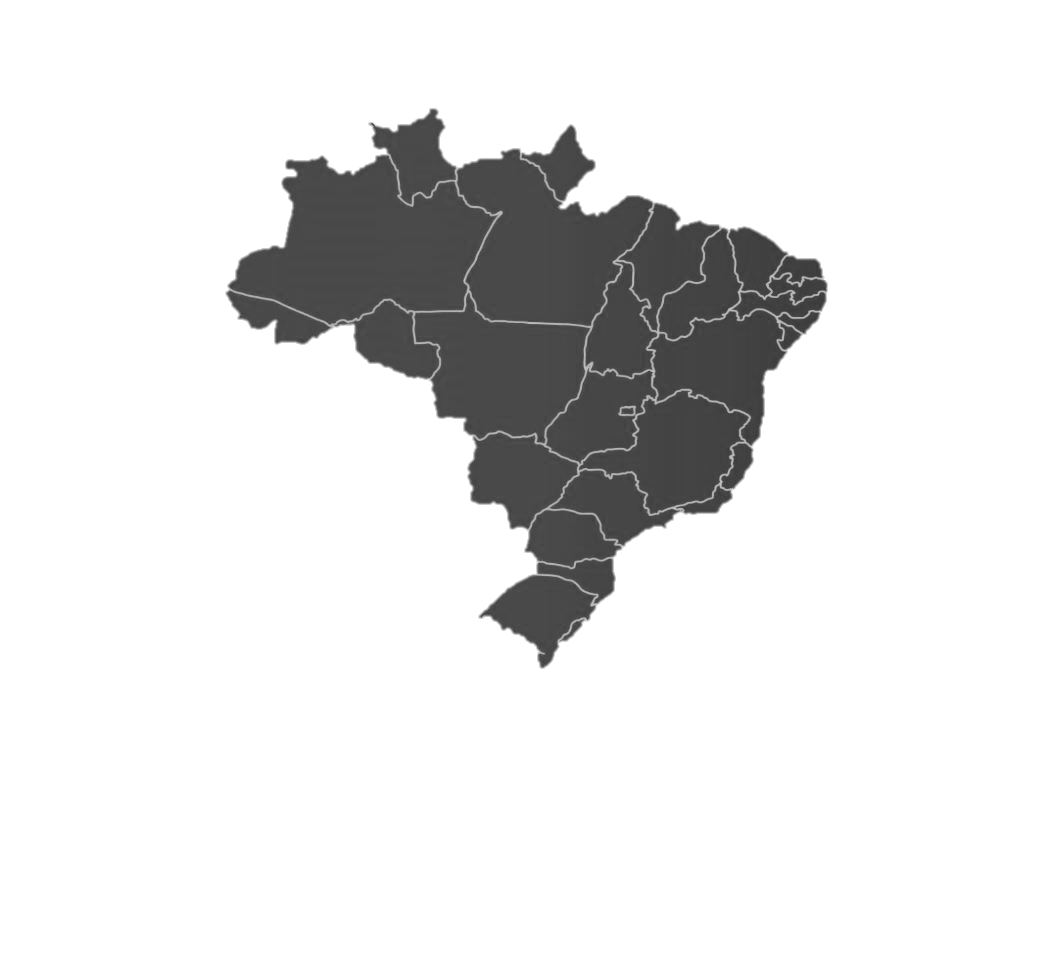 774
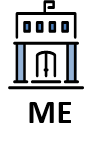 971
986
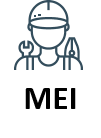 700
1.541
817
1.110
693
1.067
10.273
7.113
450
452
914
526
603
3.046
858
557
873
3.985
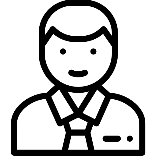 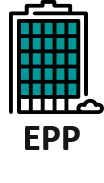 250
1.460
2.435
1.158
PESSOA FÍSICA
2.246
12.655
4.032
772
894
SEBRAE NACIONAL: 40
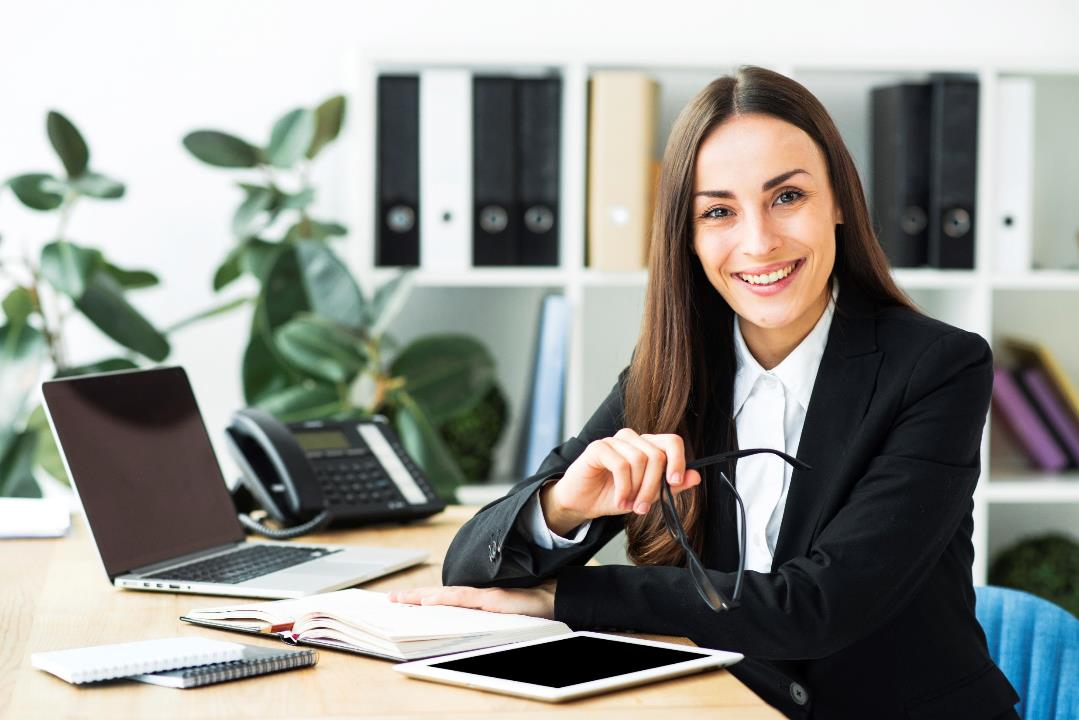 0
Sumário
Série histórica SAE..............................................................................
Atendidos pelo SEBRAE em 2019......................................................
Recomendação do SEBRAE...............................................................
SAE – Resultados Globais – 2019.......................................................
Avaliação dos Cursos..........................................................................
Avaliação das Palestras, Seminários e Oficinas..................................
Avaliação das Consultorias.................................................................
Avaliação das Feiras e Eventos...........................................................
Avaliação das Orientações Técnicas..................................................
Clientes em potencial - nunca atendidos pelo SEBRAE....................
Considerações Finais..........................................................................
IR
IR
IR
IR
IR
IR
IR
IR
IR
IR
IR
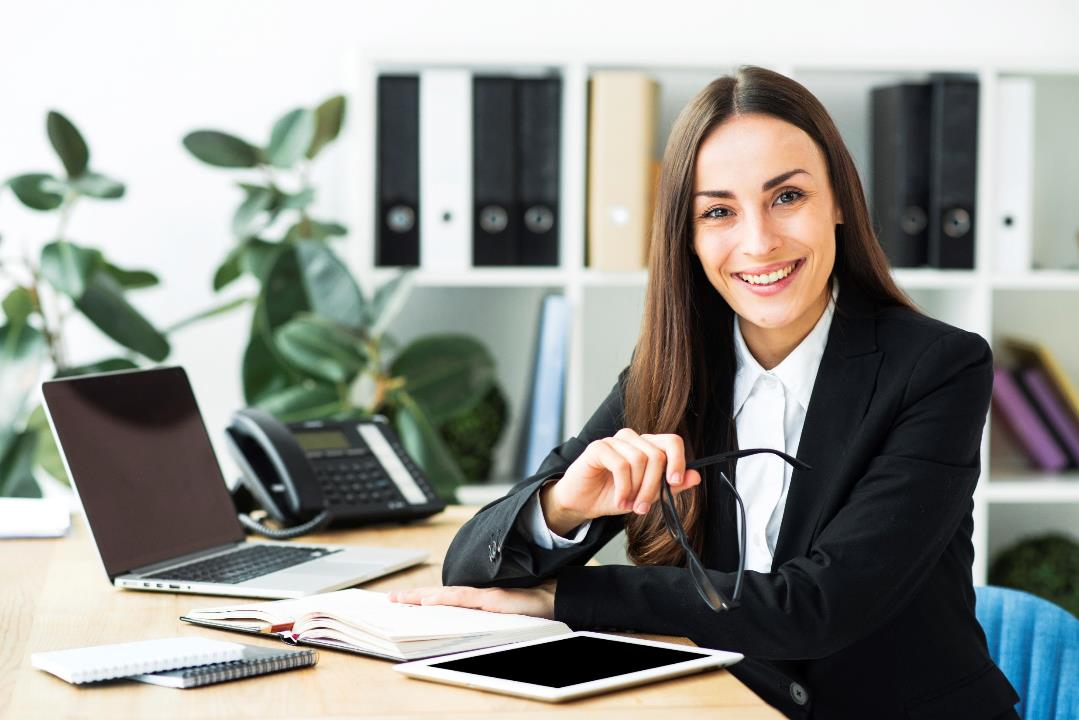 SÉRIE HISTÓRICA


SAE
Satisfação, Aplicabilidade e Efetividade
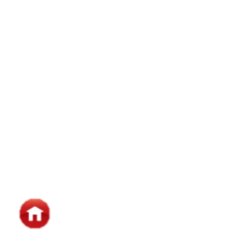 SUMÁRIO
HISTÓRICO - SATISFAÇÃO
HISTÓRICO DE SATISFAÇÃO POR SERVIÇO
HISTÓRICO DE SATISFAÇÃO GERAL
Histórico das notas médias de satisfação com os serviços do Sebrae
HISTÓRICO - SATISFAÇÃO
HISTÓRICO DE SATISFAÇÃO POR SERVIÇO
HISTÓRICO DE SATISFAÇÃO GERAL
Histórico das notas médias de satisfação por serviço
HISTÓRICO - APLICABILIDADE
HISTÓRICO DE APLICABILIDADE GERAL
HISTÓRICO DE APLICABILIDADE POR SERVIÇO
Histórico das notas médias de aplicabilidade com os serviços do Sebrae
HISTÓRICO - APLICABILIDADE
HISTÓRICO DE APLICABILIDADE GERAL
HISTÓRICO DE APLICABILIDADE POR SERVIÇO
Histórico das notas médias de aplicabilidade por serviço
HISTÓRICO - EFETIVIDADE
HISTÓRICO DE EFETIVIDADE GERAL
HISTÓRICO DE EFETIVIDADE POR SERVIÇO
Histórico das notas médias de efetividade com os serviços do Sebrae
HISTÓRICO - EFETIVIDADE
HISTÓRICO DE EFETIVIDADE GERAL
HISTÓRICO DE EFETIVIDADE POR SERVIÇO
Histórico das notas médias de efetividade por serviço
HISTÓRICO – RECOMENDAÇÃO SEBRAE (NPS)
HISTÓRICO DE RECOMENDAÇÃO GERAL
Q8. Falando sobre os SERVIÇOS DO SEBRAE, dê uma nota de 0 a 10 para o quanto você recomendaria os produtos/serviços do SEBRAE.
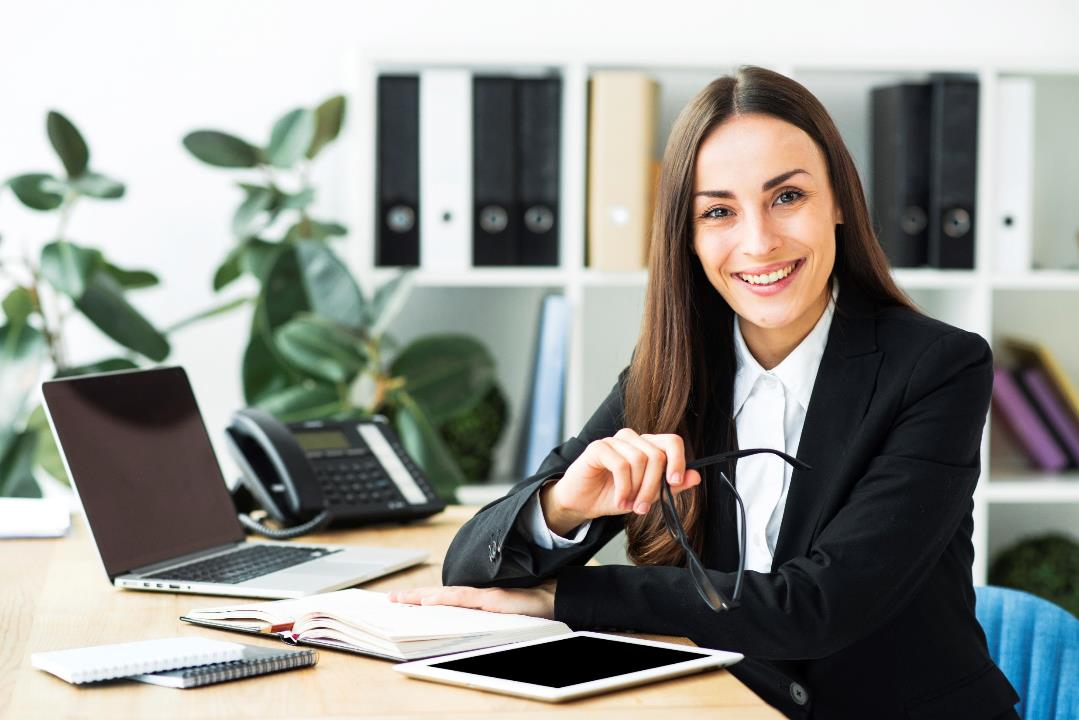 Atendidos em 2019

DADOS CONSOLIDADOS


SAE
Satisfação, Aplicabilidade e Efetividade
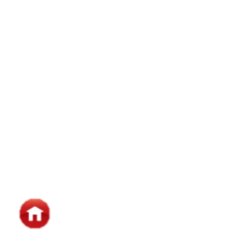 SUMÁRIO
FOI ATENDIDO PELO SEBRAE EM 2019?
NACIONAL
PORTE/CLIENTE
UF
Dentre os entrevistados, 94,6% foram atendidos pelo SEBRAE e realizaram algum serviço no ano de 2019. 

Orientações técnicas foram as mais frequentemente citadas.

Já 5,4% afirmaram que nunca foram atendidos pelo SEBRAE.
% DESAGRUPADOS
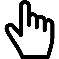 Q1. O Sr.(a) foi atendido(a) ou participou de atividades do SEBRAE em 2019?
BASE: 32.287
FOI ATENDIDO PELO SEBRAE NO ANO DE 2019?
NACIONAL
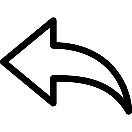 Q1. O Sr.(a) foi atendido(a) ou participou de atividades do SEBRAE em 2019?
BASE: 32.287
FOI ATENDIDO PELO SEBRAE NO ANO DE 2019?
NACIONAL
PORTE/CLIENTE
UF
BASE: 32.287
Q1. O Sr.(a) foi atendido(a) ou participou de atividades do SEBRAE em 2019?
FOI ATENDIDO PELO SEBRAE NO ANO DE 2019?
NACIONAL
PORTE/CLIENTE
UF
BASE: 32.287
Q1. O Sr.(a) foi atendido(a) ou participou de atividades do SEBRAE em 2019?
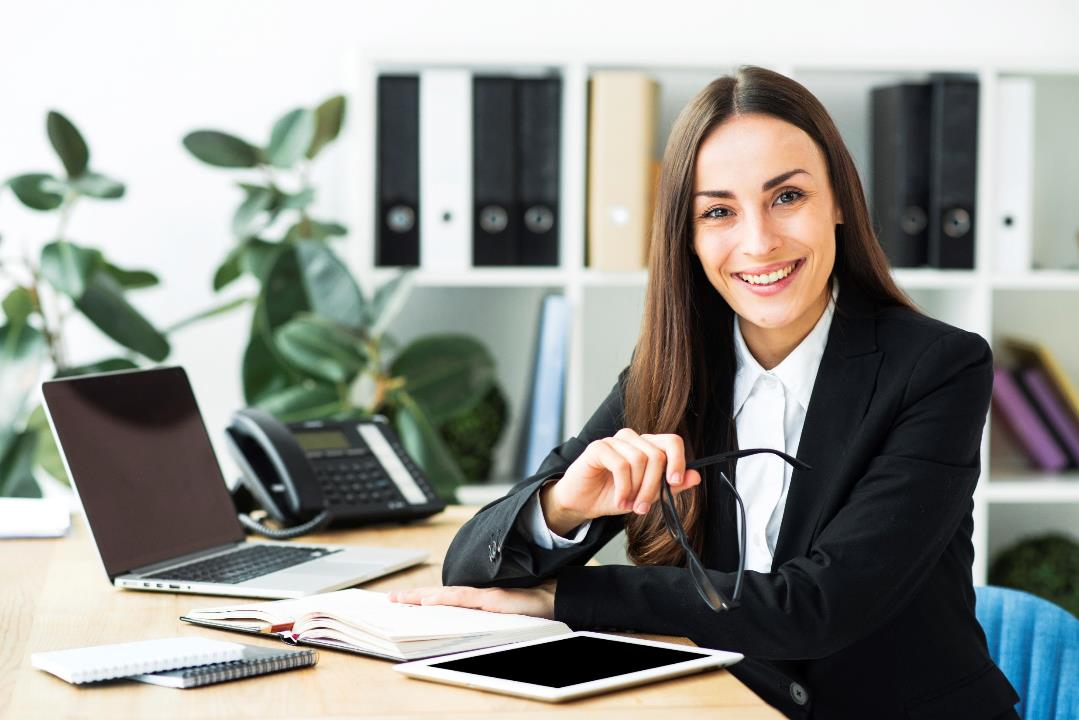 RECOMENDAÇÃO DO SEBRAE

SAE 2019
Satisfação, Aplicabilidade e Efetividade
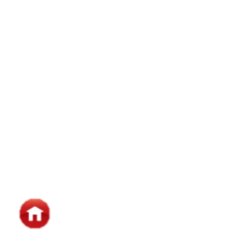 SUMÁRIO
RECOMENDAÇÃO DO SEBRAE (NPS)
NACIONAL
UF
CATEGORIA DE ATENDIMENTO
PORTE/CLIENTE
Mais de 87% dos entrevistados se mostraram promotores do SEBRAE, atribuindo notas 9 e 10 para o grau de recomendação dos produtos e serviços da empresa. 

O NPS, ou seja, o percentual de promotores excluído o percentual de detratores, foi de 85,0.
NPS
Promotores: 87,6%
85,0
Neutros: 9,8%
Detratores: 2,6%
Por qual motivo atribuiu esta nota?
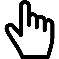 BASE: 30.865 | NS/NR: 25
Q7. Falando sobre os SERVIÇOS DO SEBRAE, dê uma nota de 0 a 10 para o quanto você recomendaria os produtos/serviços do SEBRAE.
RECOMENDAÇÃO DO SEBRAE  - Motivo por atribuir nota menor ou igual a 08
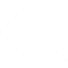 NACIONAL
BASE: 3.819
Q7.1. Se menor ou igual a 08. Esclarecer o motivo:
RECOMENDAÇÃO DO SEBRAE (NPS)
NACIONAL
UF
CATEGORIA DE ATENDIMENTO
PORTE/CLIENTE
SEBRAE NACIONAL
BASE: 30.865 | NS/NR: 25
Q7. Falando sobre os SERVIÇOS DO SEBRAE, dê uma nota de 0 a 10 para o quanto você recomendaria os produtos/serviços do SEBRAE.
RECOMENDAÇÃO DO SEBRAE (NPS)
NACIONAL
UF
CATEGORIA DE ATENDIMENTO
PORTE/CLIENTE
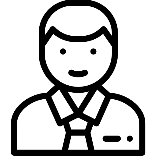 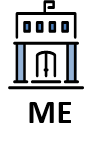 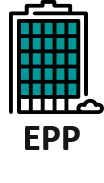 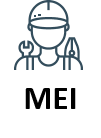 PESSOA FÍSICA
87
85
72
85
NPS
NPS
NPS
NPS
BASE: 30.865 | NS/NR: 25
Q7. Falando sobre os SERVIÇOS DO SEBRAE, dê uma nota de 0 a 10 para o quanto você recomendaria os produtos/serviços do SEBRAE.
RECOMENDAÇÃO DO SEBRAE (NPS)
NACIONAL
UF
CATEGORIA DE ATENDIMENTO
PORTE/CLIENTE
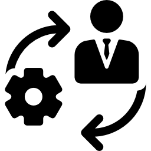 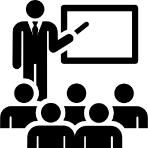 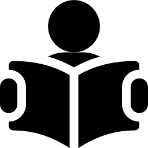 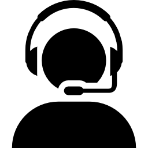 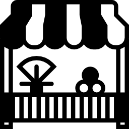 CONSULTORIAS E CLÍNICA TECNOLÓGICA
FEIRAS, RODADA DE NEGÓCIOS E MISSÃO/CARAVANA
ORIENTAÇÃO 
TÉCNICA / GARANTIA FAMPE
CURSOS PRESENCIAIS E À DISTÂNCIA
PALESTRAS, SEMINARIOS OFICINAS
92
89
81
84
83
NPS
NPS
NPS
NPS
NPS
BASE: 30.865 | NS/NR: 25
Q7. Falando sobre os SERVIÇOS DO SEBRAE, dê uma nota de 0 a 10 para o quanto você recomendaria os produtos/serviços do SEBRAE.
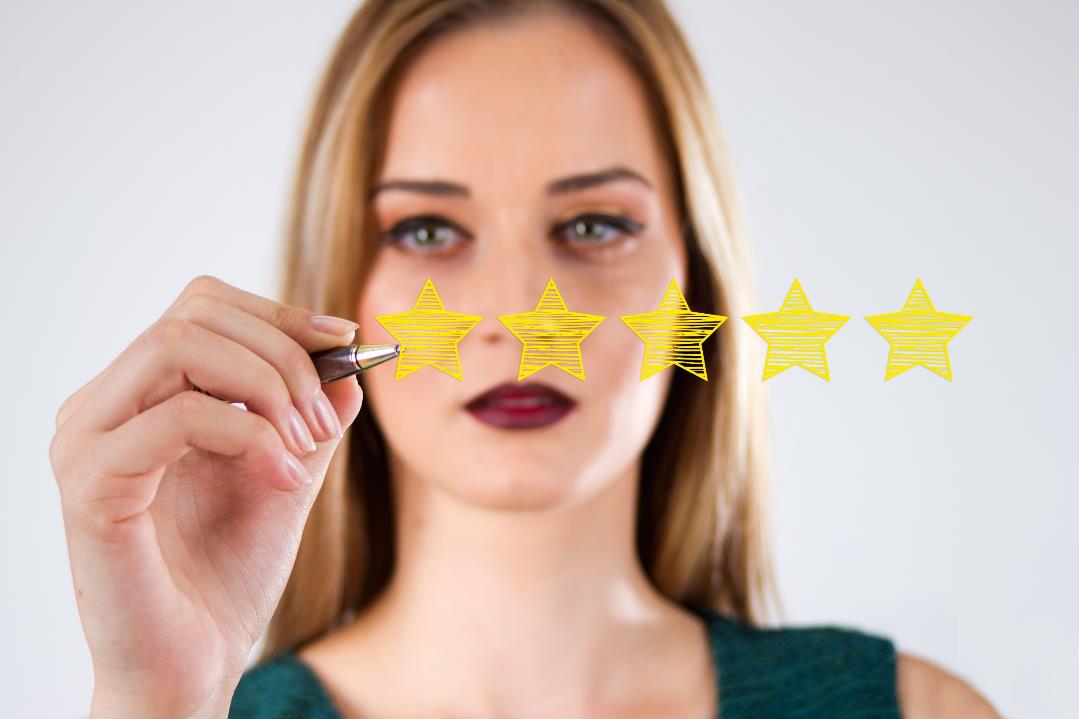 Satisfação, Aplicabilidade e Efetividade

RESULTADOS GLOBAIS
SAE 2019
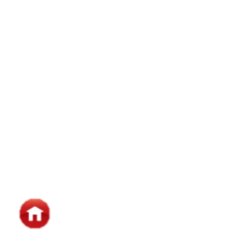 SUMÁRIO
SAE 2019 – MÉDIA GERAL DOS SERVIÇOS E PRODUTOS DO SEBRAE
CATEGORIA DE ATENDIMENTO
NACIONAL
UF
PORTE/CLIENTE
Considerando-se todos os serviços e produtos avaliados, a média da satisfação dos clientes entrevistados alcançou 9,2.

A aplicabilidade dos serviços e produtos obteve média de 8,3.

A efetividade obteve nota média de 8,1.
Calculado com base na média ponderada de todas as respostas para Satisfação, Aplicabilidade e Efetividade.
SATISFAÇÃO – MÉDIA GERAL DOS SERVIÇOS E PRODUTOS DO SEBRAE
CATEGORIA DE ATENDIMENTO
NACIONAL
UF
PORTE/CLIENTE
SATISFAÇÃO
APLICABILIDADE
EFETIVIDADE
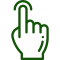 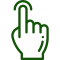 Calculado com base na média ponderada de todas as respostas para Satisfação, Aplicabilidade e Efetividade.
APLICABILIDADE – MÉDIA GERAL DOS SERVIÇOS E PRODUTOS DO SEBRAE
CATEGORIA DE ATENDIMENTO
NACIONAL
UF
PORTE/CLIENTE
SATISFAÇÃO
APLICABILIDADE
EFETIVIDADE
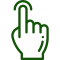 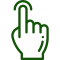 Calculado com base na média ponderada de todas as respostas para Satisfação, Aplicabilidade e Efetividade.
EFETIVIDADE – MÉDIA GERAL DOS SERVIÇOS E PRODUTOS DO SEBRAE
CATEGORIA DE ATENDIMENTO
NACIONAL
UF
PORTE/CLIENTE
SATISFAÇÃO
APLICABILIDADE
EFETIVIDADE
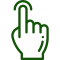 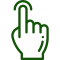 Calculado com base na média ponderada de todas as respostas para Satisfação, Aplicabilidade e Efetividade.
SAE 2019 – MÉDIA GERAL DOS SERVIÇOS E PRODUTOS DO SEBRAE
CATEGORIA DE ATENDIMENTO
NACIONAL
UF
PORTE/CLIENTE
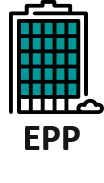 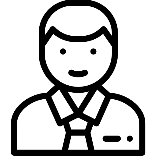 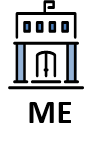 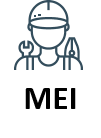 PESSOA FÍSICA
SATISFAÇÃO
APLICABILIDADE
EFETIVIDADE
SATISFAÇÃO
APLICABILIDADE
EFETIVIDADE
SATISFAÇÃO
APLICABILIDADE
EFETIVIDADE
SATISFAÇÃO
APLICABILIDADE
EFETIVIDADE
Calculado com base na média ponderada de todas as respostas para Satisfação, Aplicabilidade e Efetividade.
SAE 2019 – MÉDIA GERAL DOS SERVIÇOS E PRODUTOS DO SEBRAE
CATEGORIA DE ATENDIMENTO
NACIONAL
UF
PORTE/CLIENTE
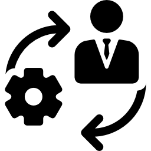 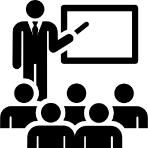 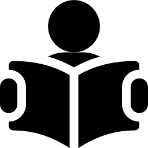 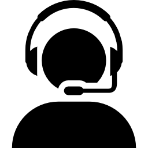 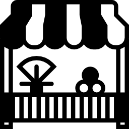 CONSULTORIAS E CLÍNICA TECNOLÓGICA
FEIRAS, RODADA DE NEGÓCIOS E MISSÃO/CARAVANA
ORIENTAÇÃO TÉCNICA /  GARANTIA FAMPE
CURSOS PRESENCIAIS E À DISTÂNCIA
PALESTRAS, SEMINARIOS OFICINAS
SATISFAÇÃO
APLICABILIDADE
EFETIVIDADE
SATISFAÇÃO
APLICABILIDADE
EFETIVIDADE
SATISFAÇÃO
APLICABILIDADE
EFETIVIDADE
SATISFAÇÃO
APLICABILIDADE
EFETIVIDADE
SATISFAÇÃO
APLICABILIDADE
EFETIVIDADE
Calculado com base na média ponderada de todas as respostas para Satisfação, Aplicabilidade e Efetividade.
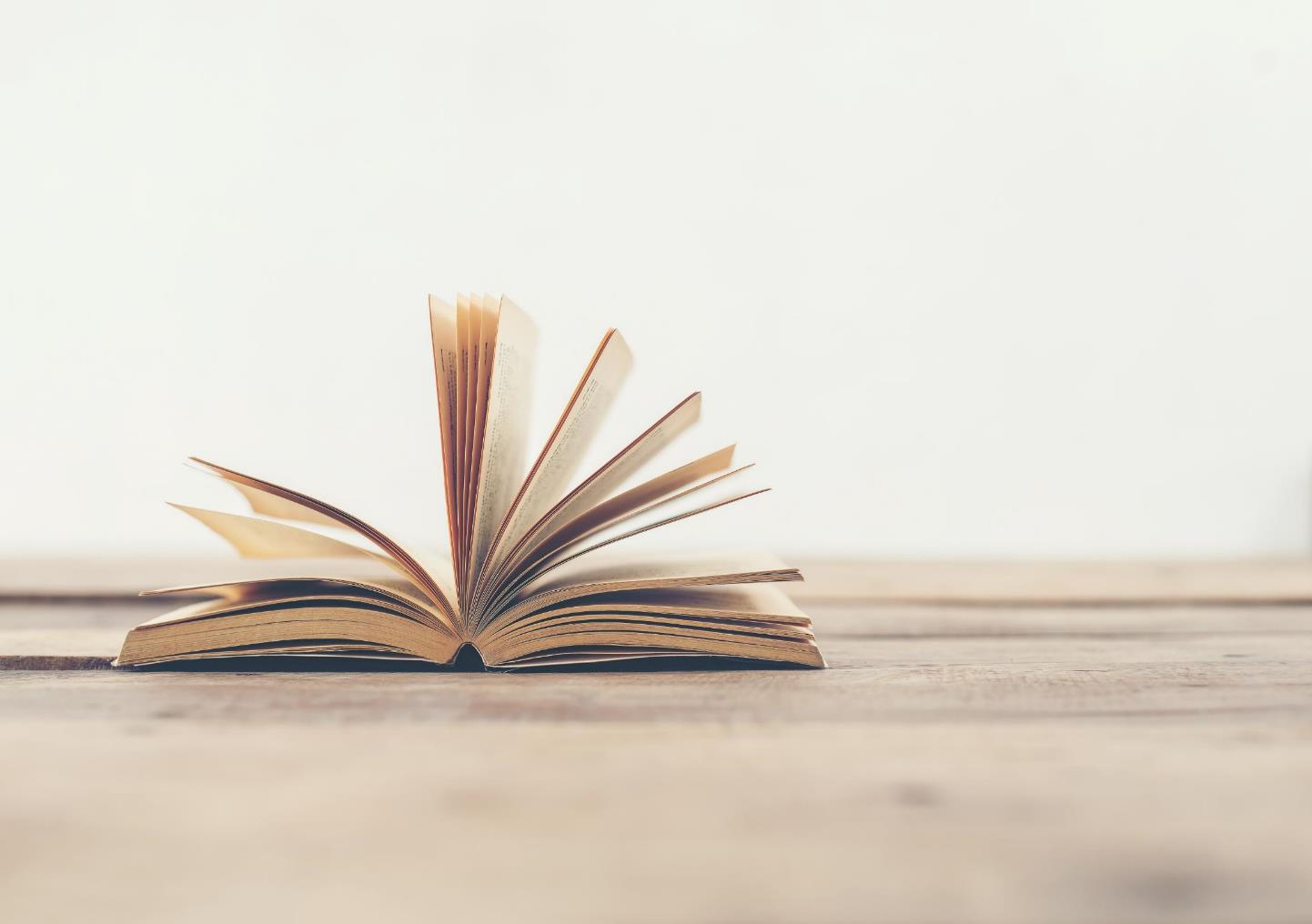 SAE 2019
Cursos presenciais e Cursos à distância
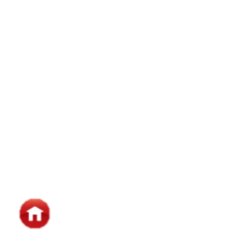 SUMÁRIO
SATISFAÇÃO COM OS CURSOS DO SEBRAE
NACIONAL
UF
PORTE/CLIENTE
Cerca de 4 em cada 5 entrevistados avaliou a satisfação com os cursos de que participou no primeiro semestre de 2019 com notas altas (9 e 10).
83,0%
MÉDIA

9,4
14,6%
2,3%
BASE: 5.782 | NS/NR: 6
Qual a sua satisfação de 0 a 10 com os CURSOS do SEBRAE que o senhor participou em 2019?
SATISFAÇÃO COM OS CURSOS DO SEBRAE
NACIONAL
UF
PORTE/CLIENTE
BASE: 5.782 | NS/NR: 6
Qual a sua satisfação de 0 a 10 com os CURSOS do SEBRAE que o senhor participou em 2019?
SATISFAÇÃO COM OS CURSOS DO SEBRAE
NACIONAL
UF
PORTE/CLIENTE
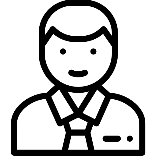 PESSOA FÍSICA
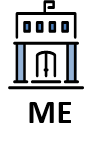 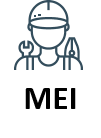 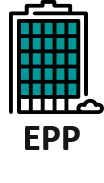 9,5
9,2
9,4
9,2
BASE: 5.782 | NS/NR: 6
Qual a sua satisfação de 0 a 10 com os CURSOS do SEBRAE que o senhor participou em 2019?
APLICABILIDADE DOS CURSOS DO SEBRAE
NACIONAL
UF
PORTE/CLIENTE
Mais de metade dos entrevistados avaliaram a aplicabilidade dos conhecimento adquiridos nos cursos do SEBRAE com notas altas.
56,2%
MÉDIA

8,6
37,4%
6,4%
BASE: 5.763 | NS/NR: 26
Que nota de 0 a 10 o sr. daria para a aplicabilidade desses conhecimentos adquiridos nos cursos do SEBRAE?
APLICABILIDADE DOS CURSOS DO SEBRAE
NACIONAL
UF
PORTE/CLIENTE
BASE: 5.763 | NS/NR: 26
Que nota de 0 a 10 o sr. daria para a aplicabilidade desses conhecimentos adquiridos nos cursos do SEBRAE?
APLICABILIDADE DOS CURSOS DO SEBRAE
NACIONAL
UF
PORTE/CLIENTE
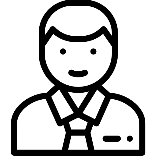 PESSOA FÍSICA
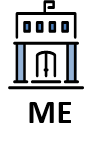 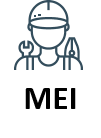 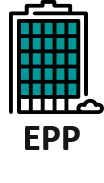 8,8
8,4
8,7
8,5
BASE: 5.763 | NS/NR: 26
Que nota de 0 a 10 o sr. daria para a aplicabilidade desses conhecimentos adquiridos nos cursos do SEBRAE?
EFETIVIDADE DOS CURSOS DO SEBRAE
NACIONAL
UF
PORTE/CLIENTE
Mais de metade dos entrevistados avaliaram os resultados dos cursos para a empresa com notas altas.
54,3%
MÉDIA

8,4
34,6%
11,1%
BASE: 5.640 | NS/NR: 148
Que nota de 0 a 10 o sr. daria para os cursos do SEBRAE quanto aos resultados pra você e sua empresa?
EFETIVIDADE DOS CURSOS DO SEBRAE
NACIONAL
UF
PORTE/CLIENTE
BASE: 5.640 | NS/NR: 148
Que nota de 0 a 10 o sr. daria para os cursos do SEBRAE quanto aos resultados pra você e sua empresa?
EFETIVIDADE DOS CURSOS DO SEBRAE
NACIONAL
UF
PORTE/CLIENTE
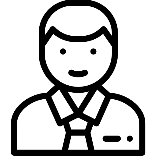 PESSOA FÍSICA
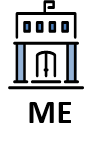 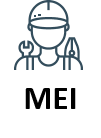 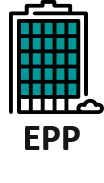 8,3
8,3
8,5
8,4
BASE: 5.640 | NS/NR: 148
Que nota de 0 a 10 o sr. daria para os cursos do SEBRAE quanto aos resultados pra você e sua empresa?
SAE 2019 – CURSOS PRESENCIAIS E À DISTÂNCIA (Síntese das avaliações)
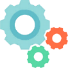 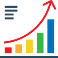 APLICABILIDADE
EFETIVIDADE
SATISFAÇÃO
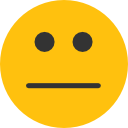 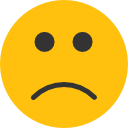 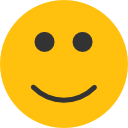 NOTA
MÉDIA
NOTA
MÉDIA
NOTA
MÉDIA
9,4
8,6
8,4
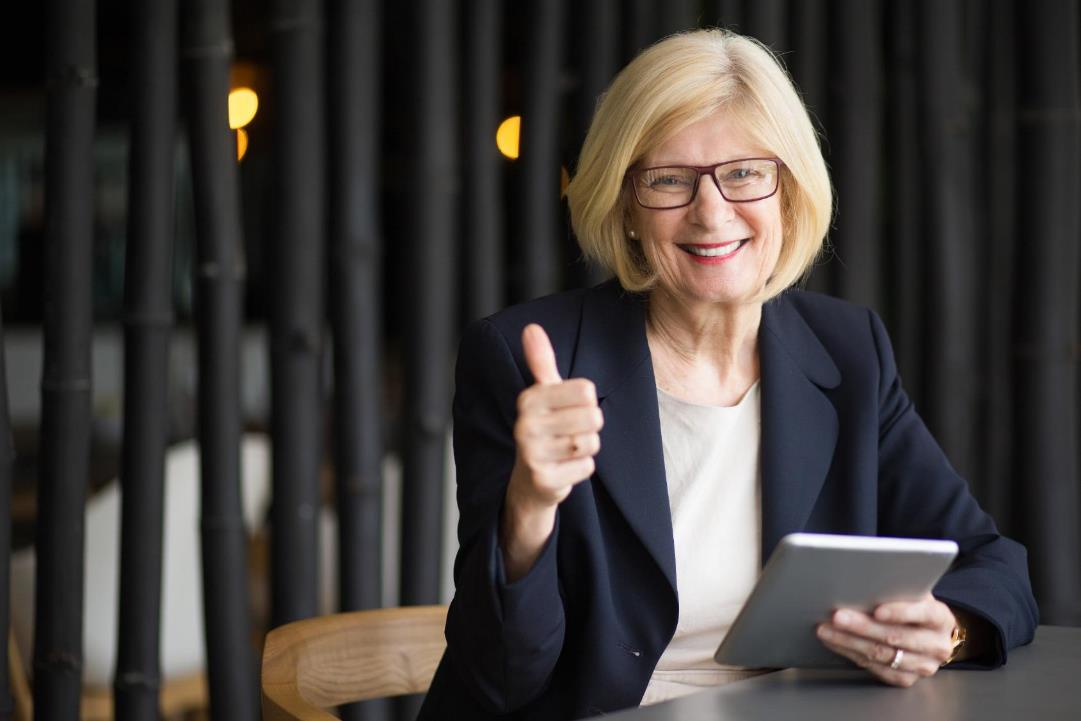 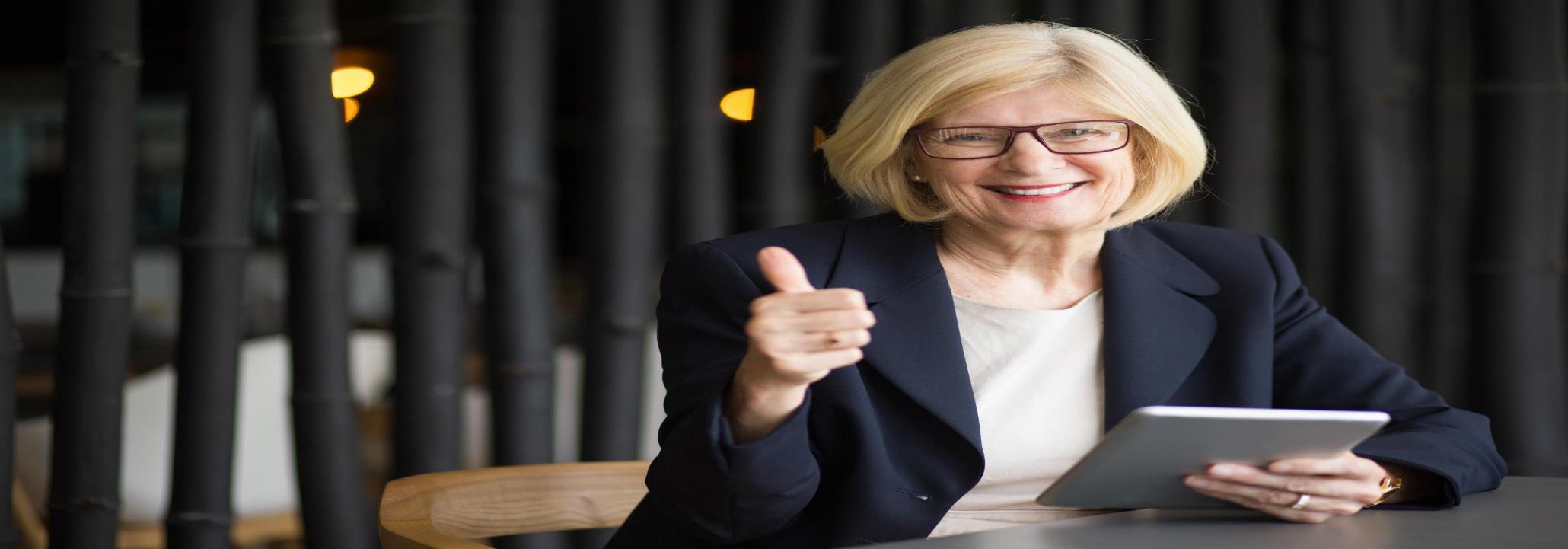 SAE 2019
Palestras, Seminários e Oficinas
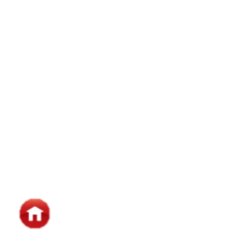 SUMÁRIO
SATISFAÇÃO COM PALESTRAS, SEMINÁRIOS E OFICINAS DO SEBRAE
NACIONAL
UF
PORTE/CLIENTE
Os entrevistados mostraram-se satisfeitos com as palestras, seminários e oficinas de que participaram no primeiro semestre de 2019. Cerca de ¾ dos empresários atribuíram notas altas a este item.
76,5%
MÉDIA

9,3
21,6%
1,9%
PALESTRAS X SEMINÁRIOS X OFICINAS
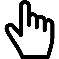 BASE: 12.655| NS/NR: 11
Qual a sua satisfação de 0 a 10 com as PALESTRAS, SEMINÁRIOS ou OFICINAS do SEBRAE que o senhor participou em 2019?
SATISFAÇÃO – PALESTRAS, SEMINÁRIOS E OFICINAS
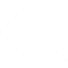 NACIONAL
MÉDIA
Palestras
9,2
MÉDIA
Seminários
9,3
MÉDIA
Oficinas
9,3
SATISFAÇÃO COM PALESTRAS, SEMINÁRIOS E OFICINAS DO SEBRAE
NACIONAL
UF
PORTE/CLIENTE
BASE: 12.655| NS/NR: 11
Qual a sua satisfação de 0 a 10 com as PALESTRAS, SEMINÁRIOS ou OFICINAS do SEBRAE que o senhor participou em 2019?
SATISFAÇÃO COM PALESTRAS, SEMINÁRIOS E OFICINAS DO SEBRAE
NACIONAL
UF
PORTE/CLIENTE
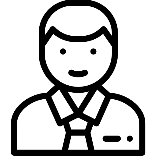 PESSOA FÍSICA
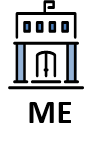 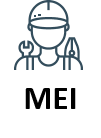 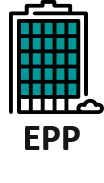 9,3
9,1
9,3
9,1
BASE: 12.655| NS/NR: 11
Qual a sua satisfação de 0 a 10 com as PALESTRAS, SEMINÁRIOS ou OFICINAS do SEBRAE que o senhor participou em 2019?
APLICABILIDADE DAS PALESTRAS, SEMINÁRIOS E OFICINAS DO SEBRAE
NACIONAL
UF
PORTE/CLIENTE
Cerca de 50% dos entrevistados avaliaram com notas altas a aplicabilidade do conhecimento adquirido em palestras, seminários ou oficinas dos SEBRAE.
50,1%
MÉDIA

8,3
36,3%
13,7%
PALESTRAS X SEMINÁRIOS X OFICINAS
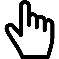 BASE: 12.594 | NS/NR: 72
Que nota de 0 a 10 o sr. daria para a aplicabilidade desses conhecimentos adquiridos nas palestras, seminários ou oficinas do SEBRAE?
APLICABILIDADE – PALESTRAS, SEMINÁRIOS E OFICINAS
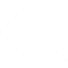 NACIONAL
MÉDIA
Palestras
8,2
MÉDIA
Seminários
8,4
MÉDIA
Oficinas
8,3
APLICABILIDADE DAS PALESTRAS, SEMINÁRIOS E OFICINAS DO SEBRAE
NACIONAL
UF
PORTE/CLIENTE
BASE: 12.594 | NS/NR: 72
Que nota de 0 a 10 o sr. daria para a aplicabilidade desses conhecimentos adquiridos nas palestras, seminários ou oficinas do SEBRAE?
APLICABILIDADE DAS PALESTRAS, SEMINÁRIOS E OFICINAS DO SEBRAE
NACIONAL
UF
PORTE/CLIENTE
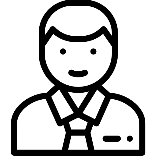 PESSOA FÍSICA
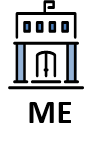 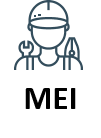 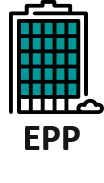 8,3
8,0
8,4
7,9
BASE: 12.594 | NS/NR: 72
Que nota de 0 a 10 o sr. daria para a aplicabilidade desses conhecimentos adquiridos nas palestras, seminários ou oficinas do SEBRAE?
EFETIVIDADE DAS PALESTRAS, SEMINÁRIOS E OFICINAS DO SEBRAE
NACIONAL
UF
PORTE/CLIENTE
Cerca de metade dos entrevistados avalia com notas altas a efetividade  das palestras, seminários e oficinas dos SEBRAE.
49,5%
MÉDIA

8,1
33,9%
16,6%
PALESTRAS X SEMINÁRIOS X OFICINAS
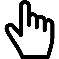 BASE: 12.288 | NS/NR: 378
Que nota de 0 a 10 o sr. daria para as palestras, seminários ou oficinas do SEBRAE quanto aos resultados pra você e sua empresa?
EFETIVIDADE – PALESTRAS, SEMINÁRIOS E OFICINAS
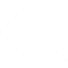 NACIONAL
MÉDIA
Palestras
8,1
MÉDIA
Seminários
8,2
MÉDIA
Oficinas
8,2
EFETIVIDADE DAS PALESTRAS, SEMINÁRIOS E OFICINAS DO SEBRAE
NACIONAL
UF
PORTE/CLIENTE
BASE: 12.288 | NS/NR: 378
Que nota de 0 a 10 o sr. daria para as palestras, seminários ou oficinas do SEBRAE quanto aos resultados pra você e sua empresa?
EFETIVIDADE DAS PALESTRAS, SEMINÁRIOS E OFICINAS DO SEBRAE
NACIONAL
UF
PORTE/CLIENTE
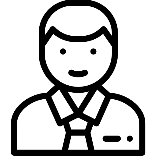 PESSOA FÍSICA
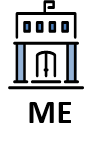 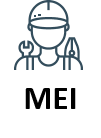 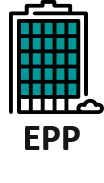 8,1
8,0
8,3
7,8
BASE: 12.288 | NS/NR: 378
Que nota de 0 a 10 o sr. daria para as palestras, seminários ou oficinas do SEBRAE quanto aos resultados pra você e sua empresa?
SAE 2019 – PALESTRAS, SEMINÁRIOS E OFICINAS (Síntese das avaliações)
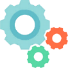 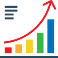 APLICABILIDADE
EFETIVIDADE
SATISFAÇÃO
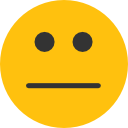 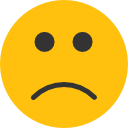 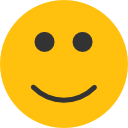 NOTA
MÉDIA
NOTA
MÉDIA
NOTA
MÉDIA
8,1
8,3
9,3
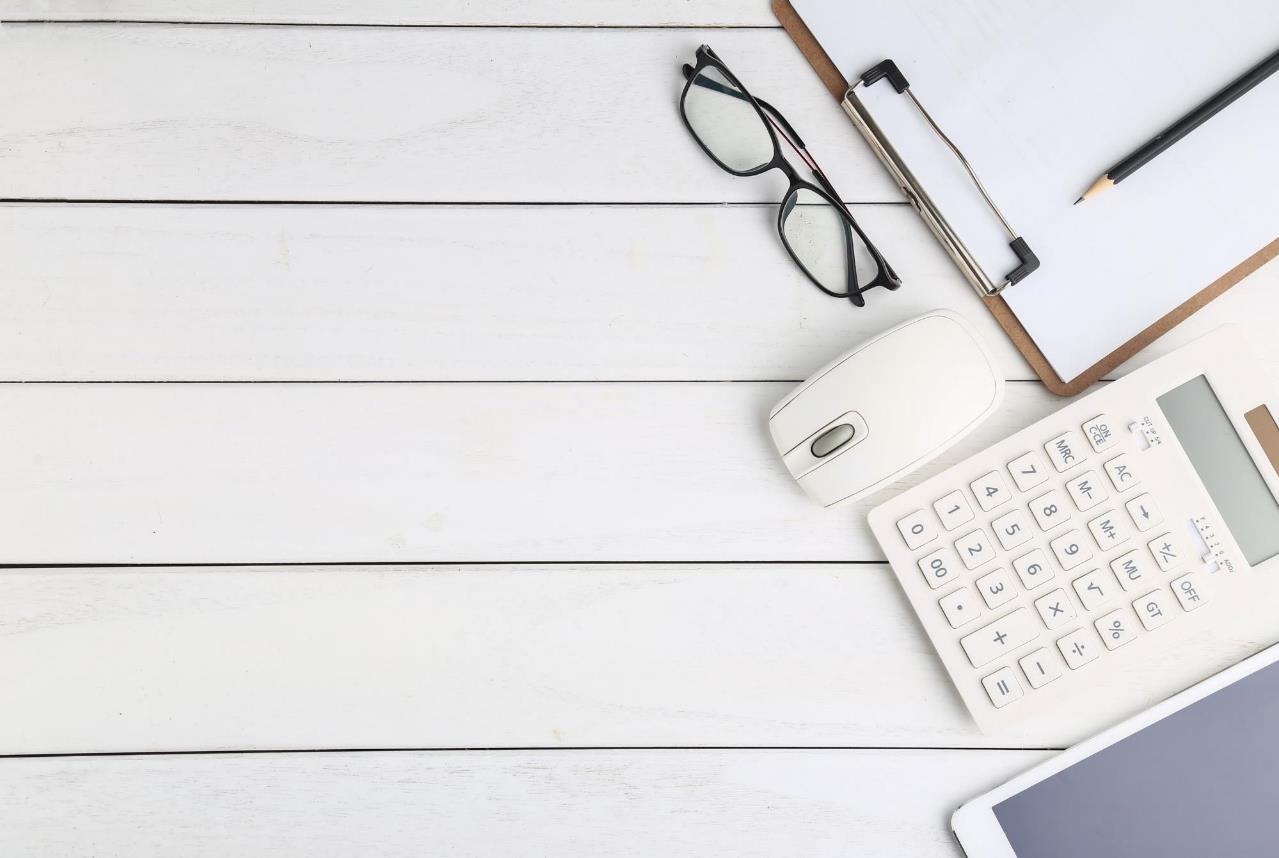 SAE 2019
Consultoria e 
Clínica Tecnológica
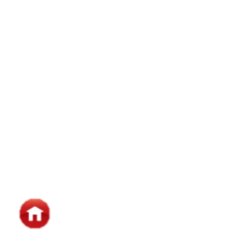 SUMÁRIO
SATISFAÇÃO COM CONSULTORIA E CLÍNICA TECNOLÓGICA DO SEBRAE
NACIONAL
UF
PORTE/CLIENTE
73,2%
Cerca de ¾ dos entrevistados se mostraram muito satisfeitos com os serviços de Consultoria/Clínica Tecnológica de que participaram, atribuindo notas altas a este item.
MÉDIA

9,1
23,2%
3,6%
CONSULTORIA X CLÍNICA TECNOLÓGICA
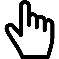 BASE: 5.752 | NS/NR: 07
Qual a sua satisfação de 0 a 10 com as CONSULTORIAS do SEBRAE que o senhor participou em 2019?
SATISFAÇÃO – CONSULTORIA E CLÍNICA TECNOLÓGICA
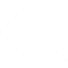 NACIONAL
MÉDIA
Consultoria 
9,1
MÉDIA
Clínica Tecnológica
9,3
SATISFAÇÃO COM CONSULTORIA E CLÍNICA TECNOLÓGICA DO SEBRAE
NACIONAL
UF
PORTE/CLIENTE
BASE: 5.752 | NS/NR: 07
Qual a sua satisfação de 0 a 10 com as CONSULTORIAS do SEBRAE que o senhor participou em 2019?
SATISFAÇÃO COM CONSULTORIA E CLÍNICA TECNOLÓGICA DO SEBRAE
NACIONAL
UF
PORTE/CLIENTE
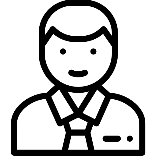 PESSOA FÍSICA
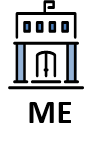 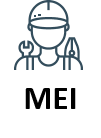 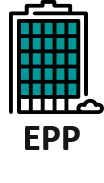 9,0
9,2
9,1
9,2
BASE: 5.752 | NS/NR: 07
Qual a sua satisfação de 0 a 10 com as CONSULTORIAS do SEBRAE que o senhor participou em 2019?
APLICABILIDADE DA CONSULTORIA E CLÍNICA TECNOLÓGICA DO SEBRAE
NACIONAL
UF
PORTE/CLIENTE
Metade dos entrevistados se mostraram muito satisfeitos com a aplicabilidade dos conhecimentos adquiridos nas consultorias, atribuindo notas altas a este item.
50,0%
MÉDIA

8,2
34,1%
16,0%
CONSULTORIAS X CLÍNICA TECNOLÓGICA
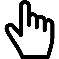 BASE: 5.714 | NS/NR: 45
Que nota de 0 a 10 o sr. daria para a aplicabilidade desses conhecimentos adquiridos nas CONSULTORIAS do SEBRAE?
APLICABILIDADE – CONSULTORIA E CLÍNICA TECNOLÓGICA
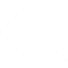 NACIONAL
MÉDIA
Consultoria 
8,2
MÉDIA
Clínica Tecnológica
7,7
APLICABILIDADE DA CONSULTORIA E CLÍNICA TECNOLÓGICA DO SEBRAE
NACIONAL
UF
PORTE/CLIENTE
BASE: 5.714 | NS/NR: 45
Que nota de 0 a 10 o sr. daria para a aplicabilidade desses conhecimentos adquiridos nas CONSULTORIAS do SEBRAE?
APLICABILIDADE DAS CONSULTORIAS E CLÍNICA TECNOLÓGICA DO SEBRAE
NACIONAL
UF
PORTE/CLIENTE
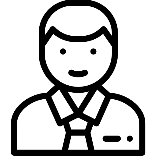 PESSOA FÍSICA
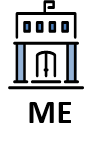 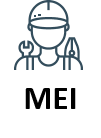 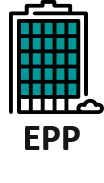 8,0
8,4
8,3
8,4
BASE: 5.714 | NS/NR: 45
Que nota de 0 a 10 o sr. daria para a aplicabilidade desses conhecimentos adquiridos nas CONSULTORIAS do SEBRAE?
EFETIVIDADE DAS CONSULTORIAS E CLÍNICA TECNOLÓGICA DO SEBRAE
NACIONAL
UF
PORTE/CLIENTE
Mais de 40% dos entrevistados se mostraram muito satisfeitos com a efetividade das consultorias de que participaram, atribuindo notas altas a este item.
43,9%
MÉDIA

7,9
38,9%
17,2%
CONSULTORIA X CLÍNICA TECNOLÓGICA
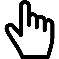 BASE: 5.632 | NS/NR: 127
Que nota de 0 a 10 o sr. daria para as CONSULTORIAS do SEBRAE quanto aos resultados pra você e sua empresa?
EFETIVIDADE – CONSULTORIA E CLÍNICA TECNOLÓGICA
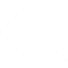 NACIONAL
MÉDIA
Consultoria 
7,9
MÉDIA
Clínica Tecnológica
6,7
EFETIVIDADE DA CONSULTORIA E CLÍNICA TECNOLÓGICA DO SEBRAE
NACIONAL
UF
PORTE/CLIENTE
BASE: 5.632 | NS/NR: 127
Que nota de 0 a 10 o sr. daria para as CONSULTORIAS do SEBRAE quanto aos resultados pra você e sua empresa?
EFETIVIDADE DAS CONSULTORIAS E CLÍNICA TECNOLÓGICA DO SEBRAE
NACIONAL
UF
PORTE/CLIENTE
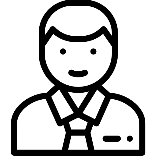 PESSOA FÍSICA
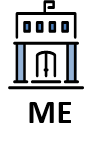 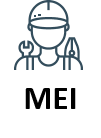 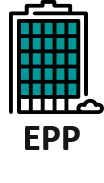 7,6
8,1
8,0
8,1
BASE: 5.632 | NS/NR: 127
Que nota de 0 a 10 o sr. daria para as CONSULTORIAS do SEBRAE quanto aos resultados pra você e sua empresa?
SAE 2019 – CONSULTORIA E CLÍNICA TECNOLÓGICA (Síntese das avaliações)
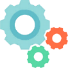 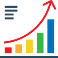 APLICABILIDADE
EFETIVIDADE
SATISFAÇÃO
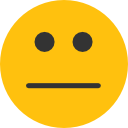 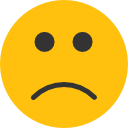 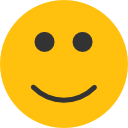 NOTA
MÉDIA
NOTA
MÉDIA
NOTA
MÉDIA
9,1
8,2
7,9
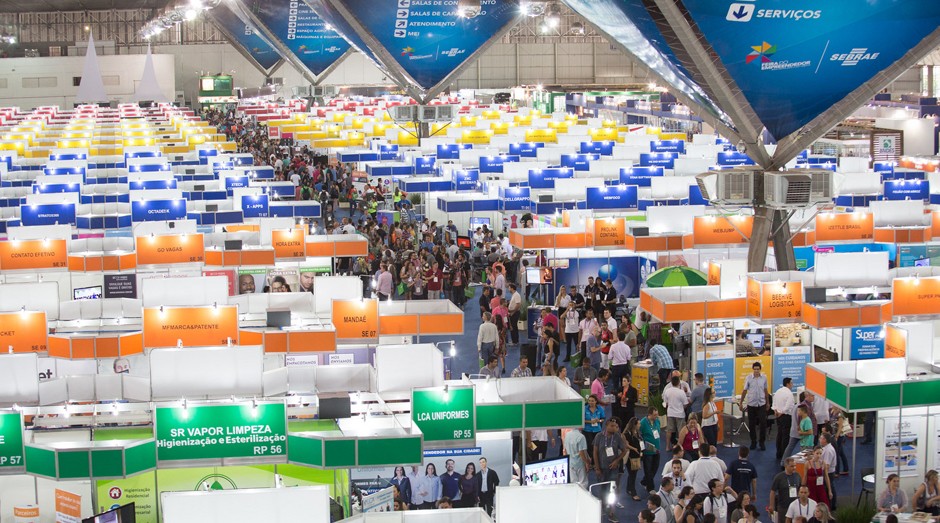 SAE 2019
Feiras, Rodada 
de Negócios e Missão/Caravana
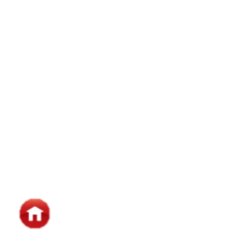 SUMÁRIO
SATISFAÇÃO COM AS FEIRAS, RODADAS DE NEGÓCIOS E MISSÃO/CARAVANA DO SEBRAE
NACIONAL
UF
PORTE/CLIENTE
A grande maioria dos entrevistados se mostrou muito satisfeita com as feiras e eventos de que participaram, atribuindo notas altas a este item.
86,7%
MÉDIA

9,4
11,8%
1,6%
FEIRAS X R. NEGÓCIOS X MISSÃO/CARAVANA
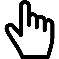 BASE: 1.436 | NS/NR: 03
Qual a sua satisfação de 0 a 10 com as FEIRAS ou EVENTOS do SEBRAE que o senhor participou em 2019?
SATISFAÇÃO – FEIRAS, RODADAS DE NEGÓCIOS E MISSÃO/CARAVANA
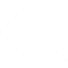 NACIONAL
MÉDIA
Feiras 
9,5
MÉDIA
Rodada de Negócios
8,9
MÉDIA
Missão / Caravana
9,5
SATISFAÇÃO COM AS FEIRAS, RODADAS DE NEGÓCIOS E MISSÃO/CARAVANA DO SEBRAE
NACIONAL
UF
PORTE/CLIENTE
BASE: 1.436 | NS/NR: 03
Qual a sua satisfação de 0 a 10 com as FEIRAS ou EVENTOS do SEBRAE que o senhor participou em 2019?
SATISFAÇÃO COM AS FEIRAS, RODADAS DE NEGÓCIOS E MISSÃO/CARAVANA DO SEBRAE
NACIONAL
UF
PORTE/CLIENTE
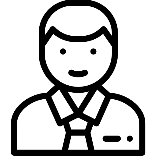 PESSOA FÍSICA
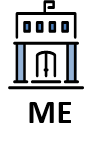 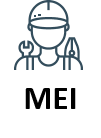 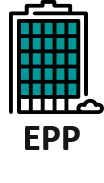 9,1
9,0
9,6
9,5
BASE: 1.436 | NS/NR: 03
Qual a sua satisfação de 0 a 10 com as FEIRAS ou EVENTOS do SEBRAE que o senhor participou em 2019?
APLICABILIDADE DAS FEIRAS, RODADAS DE NEGÓCIOS E MISSÃO/CARAVANA DO SEBRAE
NACIONAL
UF
PORTE/CLIENTE
Apenas cerca de 2 em cada 5 entrevistados avaliou com notas altas o aproveitamento das oportunidades surgidas nas feiras e eventos do SEBRAE.
MÉDIA

7,8
34,8%
37,7%
27,5%
FEIRAS X R. NEGÓCIOS X MISSÃO/CARAVANA
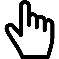 BASE: 1.421 | NS/NR: 18
Que nota de 0 a 10 o sr. daria para o aproveitamento das oportunidades surgidas nas FEIRAS ou EVENTOS do SEBRAE?
APLICABILIDADE – FEIRAS, RODADAS DE NEGÓCIOS E MISSÃO/CARAVANA
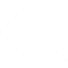 NACIONAL
MÉDIA
Feiras 
7,4
MÉDIA
Rodada de Negócios
8,5
MÉDIA
Missão / Caravana
8,7
APLICABILIDADE DAS FEIRAS, RODADAS DE NEGÓCIOS E MISSÃO/CARAVANA DO SEBRAE
NACIONAL
UF
PORTE/CLIENTE
BASE: 1.421 | NS/NR: 18
Que nota de 0 a 10 o sr. daria para o aproveitamento das oportunidades surgidas nas FEIRAS ou EVENTOS do SEBRAE?
APLICABILIDADE DAS FEIRAS, RODADAS DE NEGÓCIOS E MISSÃO/CARAVANA DO SEBRAE
NACIONAL
UF
PORTE/CLIENTE
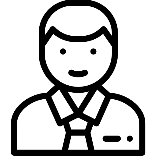 PESSOA FÍSICA
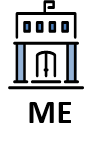 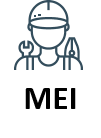 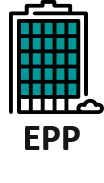 8,5
8,2
7,2
8,8
BASE: 1.421 | NS/NR: 18
Que nota de 0 a 10 o sr. daria para o aproveitamento das oportunidades surgidas nas FEIRAS ou EVENTOS do SEBRAE?
EFETIVIDADE DAS FEIRAS, RODADAS DE NEGÓCIOS E MISSÃO/CARAVANA DO SEBRAE
NACIONAL
UF
PORTE/CLIENTE
Apenas cerca de 1/3 dos entrevistados avaliaram com notas altas os resultados proporcionados pela feiras e eventos do SEBRAE para a empresa.
MÉDIA

7,4
48,1%
35,2%
16,7%
FEIRAS X R. NEGÓCIOS X MISSÃO/CARAVANA
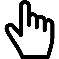 BASE: 1.403 | NS/NR: 36
Que nota de 0 a 10 o sr. daria para as FEIRAS ou EVENTOS do SEBRAE quanto aos resultados pra você e sua empresa?
EFETIVIDADE – FEIRAS, RODADAS DE NEGÓCIOS E MISSÃO/CARAVANA
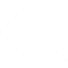 NACIONAL
MÉDIA
Feiras 
6,7
MÉDIA
Rodada de Negócios
8,3
MÉDIA
Missão / Caravana
8,6
EFETIVIDADE DAS FEIRAS, RODADAS DE NEGÓCIOS E MISSÃO/CARAVANA DO SEBRAE
NACIONAL
UF
PORTE/CLIENTE
BASE: 1.403 | NS/NR: 36
Que nota de 0 a 10 o sr. daria para as FEIRAS ou EVENTOS do SEBRAE quanto aos resultados pra você e sua empresa?
EFETIVIDADE DAS FEIRAS, RODADAS DE NEGÓCIOS E MISSÃO/CARAVANA DO SEBRAE
NACIONAL
UF
PORTE/CLIENTE
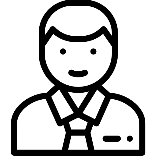 PESSOA FÍSICA
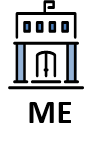 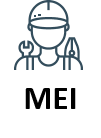 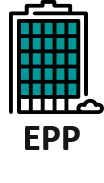 8,3
7,5
6,5
8,6
BASE: 1.403 | NS/NR: 36
Que nota de 0 a 10 o sr. daria para as FEIRAS ou EVENTOS do SEBRAE quanto aos resultados pra você e sua empresa?
SAE 2019 – FEIRAS, EVENTOS E RODADA DE NEGÓCIOS (Síntese das avaliações)
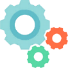 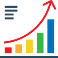 APLICABILIDADE
EFETIVIDADE
SATISFAÇÃO
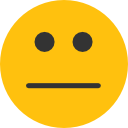 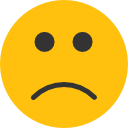 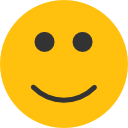 NOTA
MÉDIA
NOTA
MÉDIA
NOTA
MÉDIA
9,4
7,8
7,4
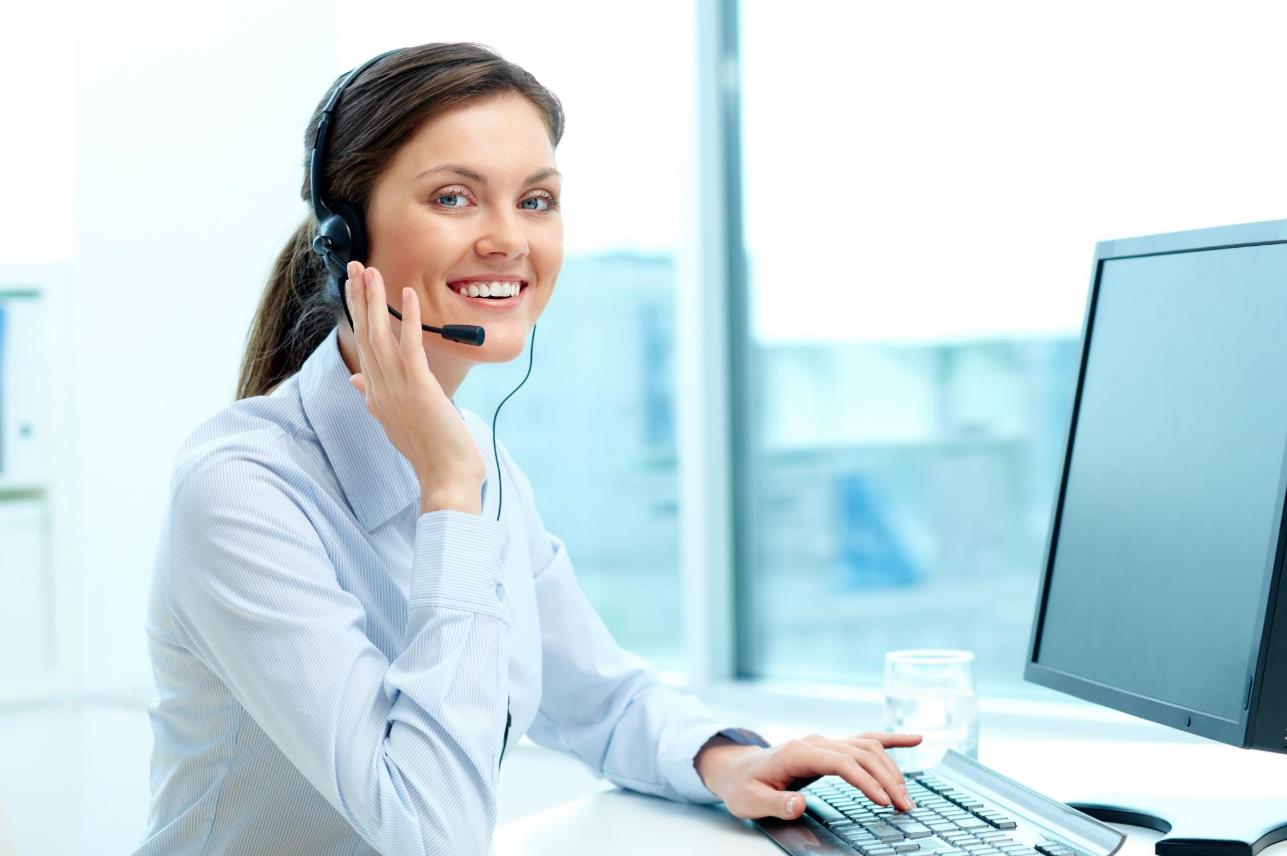 SAE 2019
Orientação Técnica e  Garantias Fampe
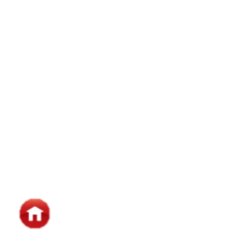 SUMÁRIO
SATISFAÇÃO COM A ORIENTAÇÃO TÉCNICA E GARANTIAS FAMPE DO SEBRAE
NACIONAL
UF
PORTE/CLIENTE
74,1%
Cerca de ¾ dos entrevistados se mostraram muito satisfeitos com a orientações técnicas e garantias Fampe, avaliando este item com notas altas.
MÉDIA

9,2
21,8%
4,1%
ORIENTAÇÃO TÉCNICA X GARANTIAS FAMPE
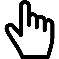 BASE: 10.001 | NS/NR: 18
Qual a sua satisfação de 0 a 10 com as ORIENTAÇÕES TÉCNICAS recebidas do SEBRAE em 2019?
SATISFAÇÃO – ORIENTAÇÃO TÉCNICA E GARANTIAS FAMPE
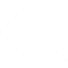 NACIONAL
MÉDIA
Orientação técnica
9,2
MÉDIA
Garantias Fampe
9,4
SATISFAÇÃO COM A ORIENTAÇÃO TÉCNICA E GARANTIAS FAMPE DO SEBRAE
NACIONAL
UF
PORTE/CLIENTE
BASE: 10.001 | NS/NR: 18
Qual a sua satisfação de 0 a 10 com as ORIENTAÇÕES TÉCNICAS recebidas do SEBRAE em 2019?
SATISFAÇÃO COM A ORIENTAÇÃO TÉCNICA E GARANTIAS FAMPE DO SEBRAE
NACIONAL
UF
PORTE/CLIENTE
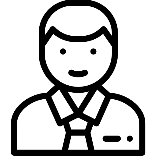 PESSOA FÍSICA
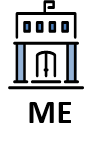 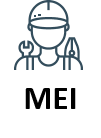 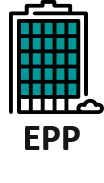 9,2
8,5
9,1
9,2
BASE: 10.001 | NS/NR: 18
Qual a sua satisfação de 0 a 10 com as ORIENTAÇÕES TÉCNICAS recebidas do SEBRAE em 2019?
APLICABILIDADE DA ORIENTAÇÃO TÉCNICA E GARANTIAS FAMPE DO SEBRAE
NACIONAL
UF
PORTE/CLIENTE
Mais de metade dos entrevistados atribuíram notas altas para a aplicabilidade dos conhecimentos adquiridos na Orientação Técnica e nas Garantias Fampe.
54,3%
MÉDIA

8,3
29,5%
16,1%
ORIENTAÇÃO TÉCNICA X GARANTIAS FAMPE
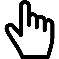 BASE: 9.850 | NS/NR: 169
Que nota de 0 a 10 o sr. daria para a aplicabilidade desses conhecimentos adquiridos nas ORIENTAÇÕES TÉCNICAS do SEBRAE?
APLICABILIDADE – ORIENTAÇÃO TÉCNICA E GARANTIAS FAMPE
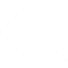 NACIONAL
MÉDIA
Orientação técnica
8,3
MÉDIA
Garantias Fampe
8,7
APLICABILIDADE DA ORIENTAÇÃO TÉCNICA E GARANTIAS FAMPE DO SEBRAE
NACIONAL
UF
PORTE/CLIENTE
BASE: 9.850 | NS/NR: 169
Que nota de 0 a 10 o sr. daria para a aplicabilidade desses conhecimentos adquiridos nas ORIENTAÇÕES TÉCNICAS do SEBRAE?
APLICABILIDADE DA ORIENTAÇÃO TÉCNICA E GARANTIAS FAMPE DO SEBRAE
NACIONAL
UF
PORTE/CLIENTE
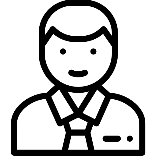 PESSOA FÍSICA
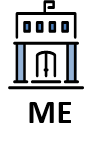 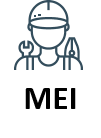 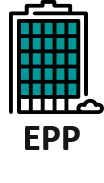 7,5
8,5
8,0
8,6
BASE: 9.850 | NS/NR: 169
Que nota de 0 a 10 o sr. daria para a aplicabilidade desses conhecimentos adquiridos nas ORIENTAÇÕES TÉCNICAS do SEBRAE?
EFETIVIDADE DA ORIENTAÇÃO TÉCNICA E GARANTIAS FAMPE DO SEBRAE
NACIONAL
UF
PORTE/CLIENTE
Cerca de metade dos entrevistados avaliaram com notas altas os resultados decorrentes das Orientações Técnicas e das Garantias Fampe.
50,7%
MÉDIA

8,1
31,5%
17,8%
ORIENTAÇÃO TÉCNICA X GARANTIAS FAMPE
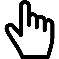 BASE: 9.688 | NS/NR: 331
Que nota de 0 a 10 o sr. daria para as ORIENTAÇÕES TÉCNICAS recebidas do SEBRAE quanto aos resultados pra você e sua empresa?
EFETIVIDADE – ORIENTAÇÃO TÉCNICA E GARANTIAS FAMPE
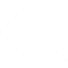 NACIONAL
MÉDIA
Orientação técnica
8,1
MÉDIA
Garantias Fampe
8,6
EFETIVIDADE DA ORIENTAÇÃO TÉCNICA E GARANTIAS FAMPE DO SEBRAE
NACIONAL
UF
PORTE/CLIENTE
BASE: 9.688 | NS/NR: 331
Que nota de 0 a 10 o sr. daria para as ORIENTAÇÕES TÉCNICAS recebidas do SEBRAE quanto aos resultados pra você e sua empresa?
EFETIVIDADE DA ORIENTAÇÃO TÉCNICA E GARANTIAS FAMPE DO SEBRAE
NACIONAL
UF
PORTE/CLIENTE
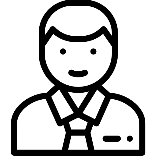 PESSOA FÍSICA
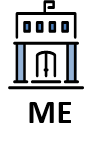 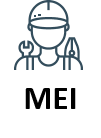 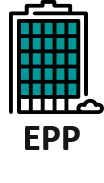 7,8
7,8
7,6
8,4
BASE: 9.688 | NS/NR: 331
Que nota de 0 a 10 o sr. daria para as ORIENTAÇÕES TÉCNICAS recebidas do SEBRAE quanto aos resultados pra você e sua empresa?
SAE 2019 – ORIENTAÇÃO TÉCNICA E GARANTIAS FAMPE (Síntese das avaliações)
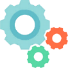 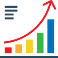 APLICABILIDADE
EFETIVIDADE
SATISFAÇÃO
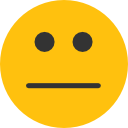 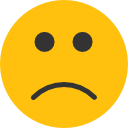 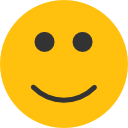 NOTA
MÉDIA
NOTA
MÉDIA
NOTA
MÉDIA
8,1
9,2
8,3
COMO FICOU SABENDO DOS SERVIÇOS OU EVENTOS DO SEBRAE?
PORTE/CLIENTE
NACIONAL
Dos clientes atendidos em 2019, quase metade (48%) buscou pessoalmente uma agência do SEBRAE.
BASE: 30.890
B2. Como você conheceu ou ficou sabendo dos serviços ou eventos promovidos pelo Sebrae?
COMO FICOU SABENDO DOS SERVIÇOS OU EVENTOS DO SEBRAE?
PORTE/CLIENTE
NACIONAL
BASE: 30.890
Q9. Como você conheceu ou ficou sabendo dos serviços ou eventos promovidos pelo Sebrae?
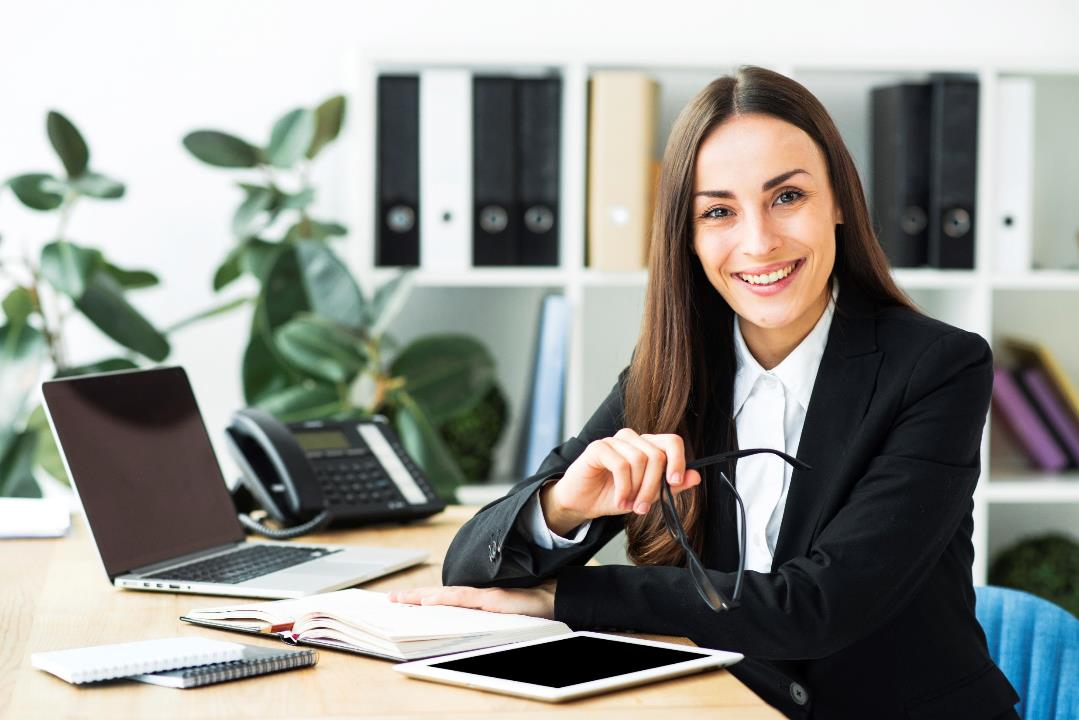 CLIENTES EM POTENCIAL

(Nunca atendidos pelo SEBRAE)



SAE
Satisfação, Aplicabilidade e Efetividade
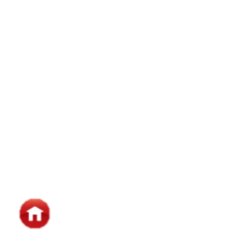 SUMÁRIO
JÁ OUVIU FALAR DO SEBRAE? – Clientes em Potencial
NACIONAL
UF
PORTE
Apesar de nunca terem sido atendidos pelo Sebrae, mais de 95% dos entrevistados afirmaram que conhecem ou já ouviram falar da instituição anteriormente.
BASE: 1.397
C1. O(a) Sr.(a) já ouviu falar sobre o SEBRAE ou está ouvindo este nome pela primeira vez?
JÁ OUVIU FALAR DO SEBRAE? - % “sim”
NACIONAL
UF
PORTE
BASE: 1.397
C1. O(a) Sr.(a) já ouviu falar sobre o SEBRAE ou está ouvindo este nome pela primeira vez?
JÁ OUVIU FALAR DO SEBRAE? – Clientes em Potencial
NACIONAL
UF
PORTE
BASE: 1.397
C1. O(a) Sr.(a) já ouviu falar sobre o SEBRAE ou está ouvindo este nome pela primeira vez?
PLANOS DE IR AO SEBRAE EM 2020
NACIONAL
UF
PORTE
Por quê não pretende?
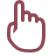 Entre os entrevistados que nunca foram atendidos pelo Sebrae, 32,1% pretendem procurar a Instituição em 2020.
BASE: 1.284
C2. Planeja ir ao SEBRAE no próximo ano (2020)?
MOTIVOS PARA NÃO BUSCAR O SEBRAE EM 2020
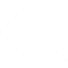 NACIONAL
Dentre os entrevistados que nunca foram atendidos e não pretendem ir ao Sebrae em 2019, 64,3% disseram que não veem necessidade ou não tem interesse nos serviços oferecidos.
BASE: 557
C3. Por que não planeja ir ao Sebrae?
PLANOS DE IR AO SEBRAE EM 2020 - % “sim”
NACIONAL
UF
PORTE
BASE: 1.284
C2. Planeja ir ao SEBRAE no próximo ano (2020)?
PLANOS DE IR AO SEBRAE EM 2020
NACIONAL
UF
PORTE
BASE: 1.284
C2. Planeja ir ao SEBRAE no próximo ano (2020)?
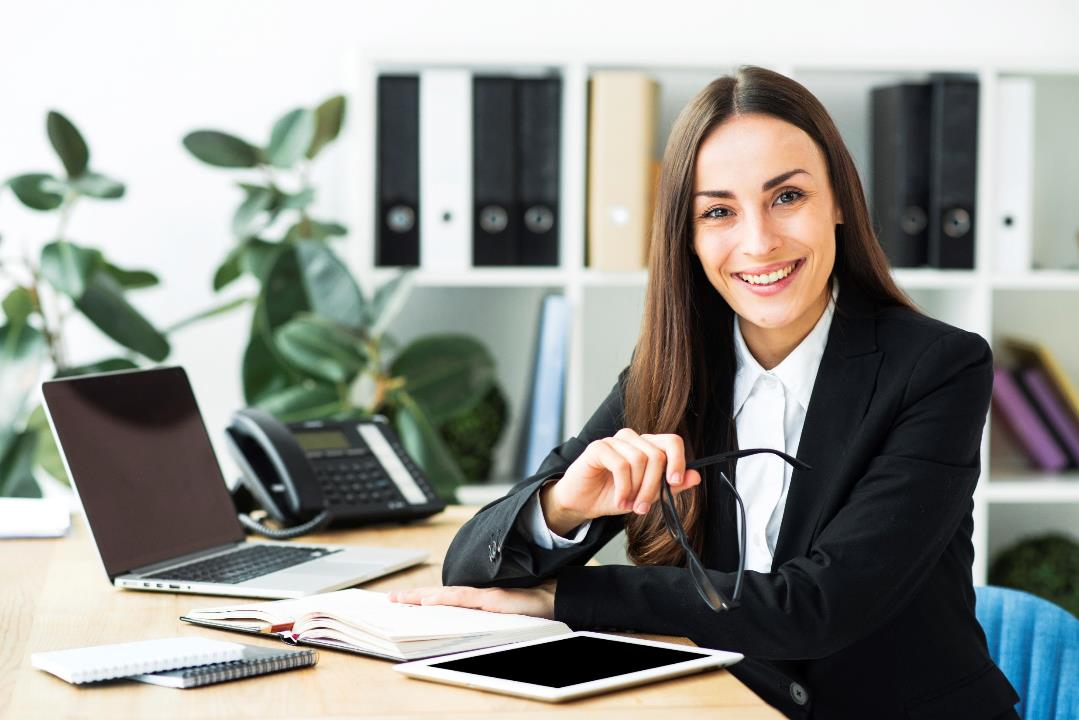 Considerações Finais
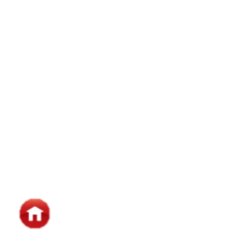 SUMÁRIO
HISTÓRICO – RECOMENDAÇÃO SEBRAE (NPS)
HISTÓRICO DE RECOMENDAÇÃO GERAL
Q8. Falando sobre os SERVIÇOS DO SEBRAE, dê uma nota de 0 a 10 para o quanto você recomendaria os produtos/serviços do SEBRAE.
SÍNTESE DOS RESULTADOS SAE 2019
MÉDIA GERAL
9,2
MÉDIA GERAL
8,3
MÉDIA GERAL
8,1
Aplicabilidade
Satisfação
Efetividade
8,8
8,6
9,4
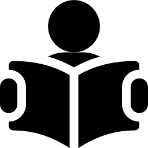 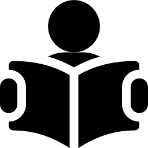 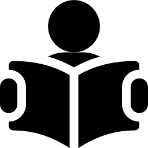 CURSOS PRESENCIAIS E À DISTÂNCIA
CURSOS PRESENCIAIS E À DISTÂNCIA
CURSOS PRESENCIAIS E À DISTÂNCIA
8,3
8,2
9,3
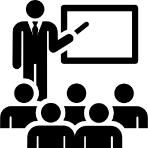 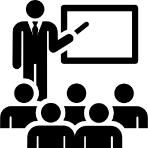 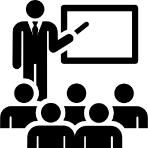 PALESTRAS, SEMINARIOS OFICINAS
PALESTRAS, SEMINARIOS OFICINAS
PALESTRAS, SEMINARIOS OFICINAS
8,3
7,9
9,1
CONSULTORIAS E CLÍNICA TECNOLÓGICA
CONSULTORIAS E CLÍNICA TECNOLÓGICA
CONSULTORIAS E CLÍNICA TECNOLÓGICA
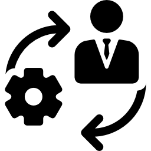 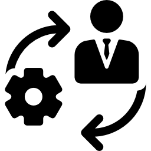 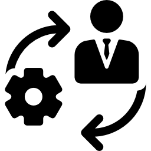 7,7
7,5
9,2
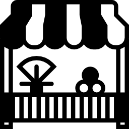 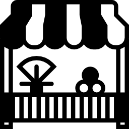 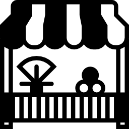 FEIRAS, RODADA DE NEGÓCIOS, MISSÃO/CARAVANA
FEIRAS, RODADA DE NEGÓCIOS, MISSÃO/CARAVANA
FEIRAS, RODADA DE NEGÓCIOS, MISSÃO/CARAVANA
8,3
8,1
9,2
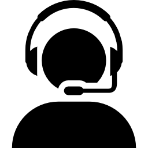 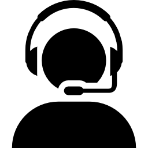 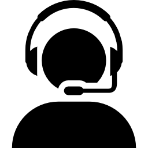 ORIENTAÇÃO TÉCNICA/ GARANTIA FAMPE
ORIENTAÇÃO TÉCNICA/ GARANTIA FAMPE
ORIENTAÇÃO TÉCNICA/ GARANTIA FAMPE
NPS
SÉRIE HISTÓRICA
75,5
2015
85,0
2019
80,1
2014
83,7
2018
82,7
2016
81,9
2017
CONSIDERAÇÕES FINAIS
01
Dentre os participantes da pesquisa, cerca de 95% participaram de alguma atividade ou serviço do SEBRAE em 2019. Já 5% dos entrevistados nunca foram atendidos pelos SEBRAE.
02
Quase 60% dos entrevistados utilizaram os serviço de Orientação Técnica. 13% realizaram cursos e, do mesmo modo, cerca de 13% participaram de Palestras promovidas pelo SEBRAE.
03
A média geral da SATISFAÇÃO dos entrevistados com os produtos e serviços do SEBRAE alcançou 9,2 em uma escala de 0 a 10. Todos os grupos de serviços avaliados alcançaram média de satisfação acima de 9,0. Os cursos registraram a maior média de satisfação: 9,4.
04
Em relação às médias de satisfação por Unidade da Federação, os estados do Mato Grosso do Sul, Mato Grosso e Pernambuco foram os que registraram as maiores notas, com médias igual ou acima da média geral (9,4).
CONSIDERAÇÕES FINAIS
05
A média geral da APLICABILIDADE dos produtos e serviços do SEBRAE alcançou 8,3 em uma escala de 0 a 10. Os  cursos oferecidos pelo SEBRAE alcançaram a maior média em aplicabilidade: 8,8.
06
Entrevistados que são MEI atribuíram a maior nota na avaliação da aplicabilidade: 8,5. Os estados do Mato Grosso e Piauí registraram as maiores médias em termos de aplicabilidade.
07
08
A média geral da EFETIVIDADE dos produtos e serviços do SEBRAE alcançou 8,1 em uma escala de 0 a 10. Os cursos oferecidos pelo SEBRAE foram os que alcançaram maior média em termos de efetividade: 8,6.
Micro Empreendedores Individuais registraram a maior nota média para a efetividade dos serviços do SEBRAE: 8,4. Em relação às Unidades da Federação, as maiores médias de efetividade foram observadas no Amazonas e no Piauí.
CONSIDERAÇÕES FINAIS
09
Quanto à recomendação dos produtos e serviços do SEBRAE, o NPS alcançou o índice de 85,0. Um total de 87,6% dos entrevistados atribuíram notas altas para a recomendação dos SEBRAE, caracterizando-se como promotores da marca. O NPS alcançou seus maiores índices entre os Micro Empreendedores Individuais.
10
Os Cursos presenciais e à distância foram os que registraram maior NPS: 92,0. Palestras, Seminários e Oficinas também apresentaram NPS elevado: 89,0.
11
12
Grande parcela dos entrevistados ficaram sabendo dos produtos e serviços do SEBRAE que realizaram em 201 através da visita in loco a uma agência da instituição: 48,2%.
Quanto aos clientes em potencial – aqueles nunca antes atendidos – a grande maioria (95,6%) afirma que já ouviu falar do SEBRAE. Destes, 32% têm interesse em buscar orientação do SEBRAE em 2020, especialmente os Micro Empreendedores Individuais e entre as Pessoas Físicas.
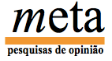 Informações técnicas da pesquisa
Amostra total 32.287 entrevistas divididas em cotas. A seleção dos entrevistados foi feita em ordem aleatória. Taxa de participação: 22,9%.
AMOSTRAGEM / MARGEM DE ERRO
Pesquisa quantitativa. Entrevistas C.A.T.I. Resultados ponderados pela universo de clientes aptos por atividade.
METODOLOGIA
TIPO DE INCENTIVO  (se aplicável)
Não aplicável
NÚMERO DE ENTREVISTADORES
51 entrevistadores na primeira etapa da coleta; 48 entrevistadores na segunda etapa da coleta.
MÉTODO DE VALIDAÇÃO DO ENTREVISTADOR
Monitoramento por escutas de pelo menos 10% das entrevistas de cada entrevistador.
DOCUMENTOS USADOS NA COLETA DE DADOS
Base de dados disponibilizada pelo cliente; questionário disponibilizado pelo cliente
PROCEDIMENTOS DE ESTIMAÇÃO E IMPUTAÇÃO
Não aplicável
Nº DE CASOS NA ANÁLISE DE SUB-GRUPOS
UFs (Ver slide 4); Porte (Ver slide 4); Cursos (5.989); Palestras (7.928);  Seminários (2.538); Oficinas (3.542); Consultoria (5.866); Clinica Tecnológica (62); Feiras (667); Rodadas de negócios (312); Missão/Caravana (677); Orientação Técnica (10.121); Garantia FAMPE (32); Nunca foi atendido pelo Sebrae (1.397).
PROCESSOS SUB-CONTRATADOS (se aplicável)
Não aplicável
A confiabilidade das constatações, incluindo,  quando amostras probabilísticas forem utilizadas, estimativas da variância amostral e estimativas de erros não amostrais
Não aplicável. A margem de erro de 0,6% e intervalo de confiança de 95% para resultados nacionais.
Este projeto foi desenvolvido com base nos requisitos da Norma NBR ISO 20252:2012
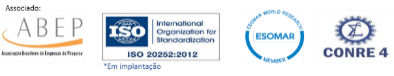 Mod.004 – Rev. 01 - Template Relatório final QUANTI – de 30/08/2019